Урок окружающего мира 2 класс«ОРГАНЫ   ЧУВСТВ.ОСЯЗАНИЕ»
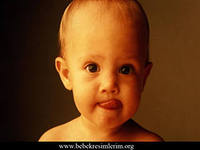 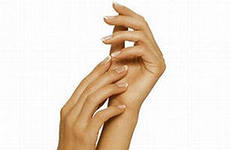 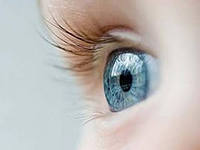 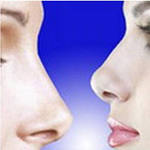 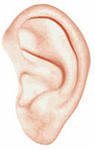 Красильникова  Ирина Сергеевна
учитель начальных классов МБОУ ООШ № 2 р.п. Хор
Планируемые результаты:
Предметные:
Знать название органа осязания
Уметь сопоставлять признаки предметов и органов чувств, с помощью которых они узнаются
Личностные: 
формирование чувства ответственности и заботы о собственном здоровье
Метапредметные: 
умение вступать в учебное сотрудничество с одноклассниками, участвовать в совместной
 деятельности, оказывать взаимопомощь, 
осуществлять взаимоконтроль, проявлять доброжелательное отношение к партнёрам
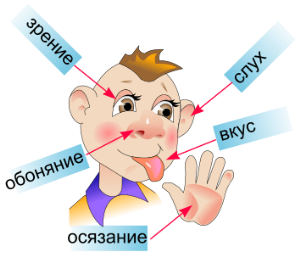 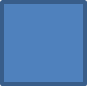 Разгадай!
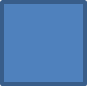 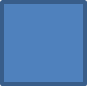 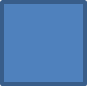 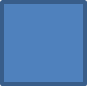 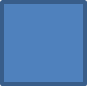 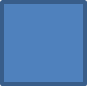 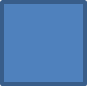 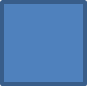 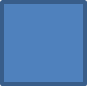 Е
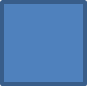 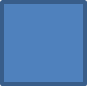 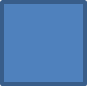 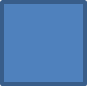 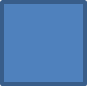 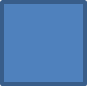 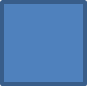 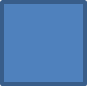 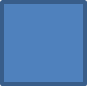 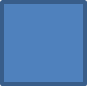 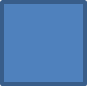 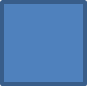 У зверушки - на макушке,
А у нас ниже глаз.
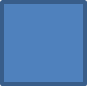 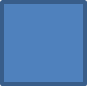 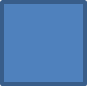 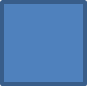 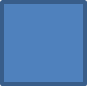 У
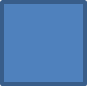 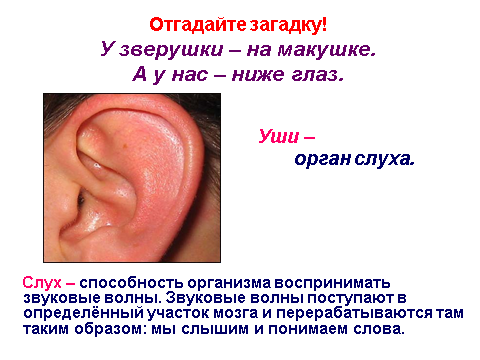 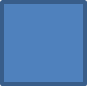 Х
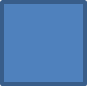 Е
О
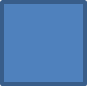 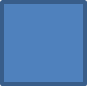 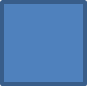 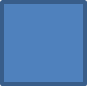 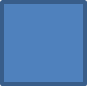 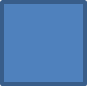 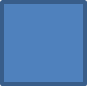 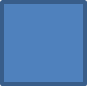 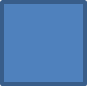 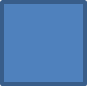 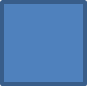 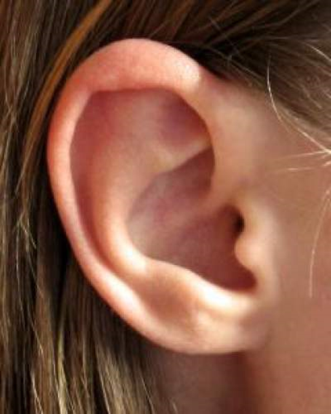 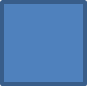 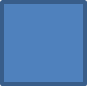 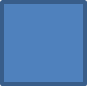 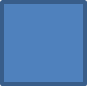 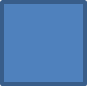 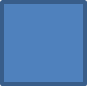 У
Ухо – орган …
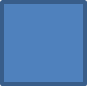 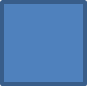 Х
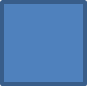 Е
О
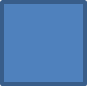 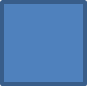 С
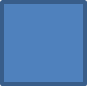 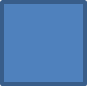 Л
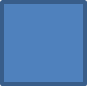 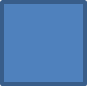 У
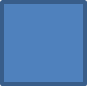 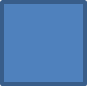 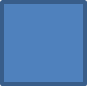 Х
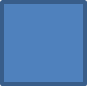 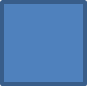 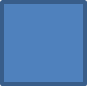 Всегда во рту, 
А не проглотить
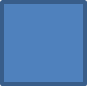 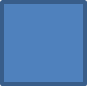 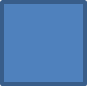 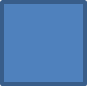 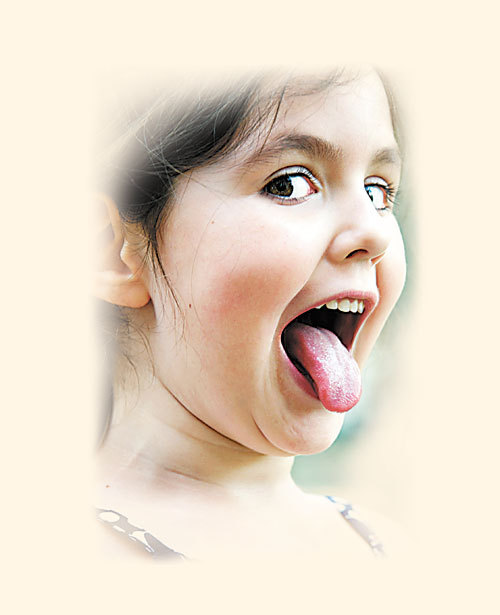 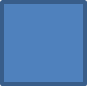 У
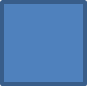 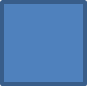 Х
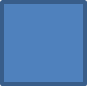 С
Е
О
Я
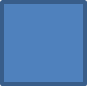 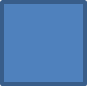 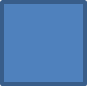 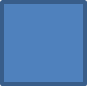 Л
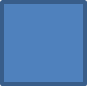 З
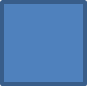 У
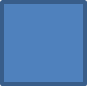 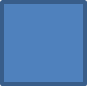 Ы
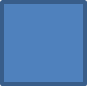 Х
К
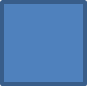 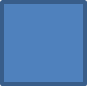 Способность воспринимать величину, 
форму, 
цвет предметов 
и их расположение
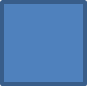 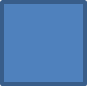 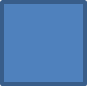 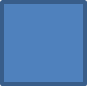 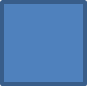 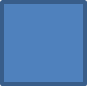 У
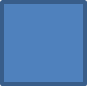 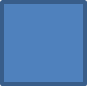 Х
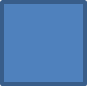 Е
О
Я
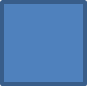 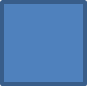 С
З
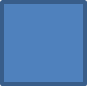 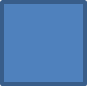 Л
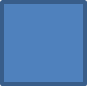 З
Р
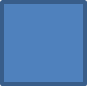 Е
У
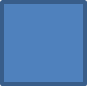 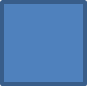 Ы
Н
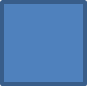 Х
К
И
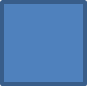 Е
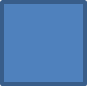 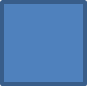 Орган зрения - …
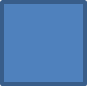 Г
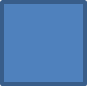 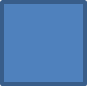 Л
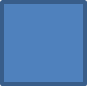 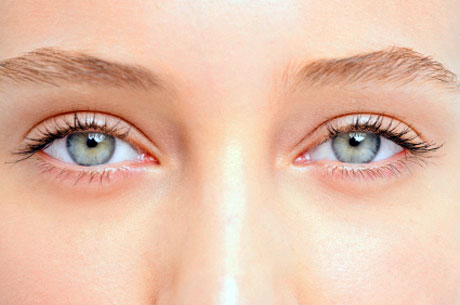 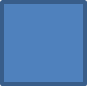 А
У
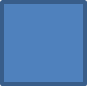 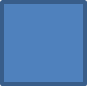 З
Х
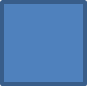 А
Е
О
Я
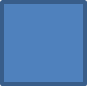 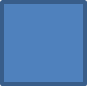 С
З
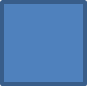 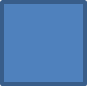 Л
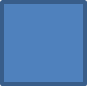 З
Р
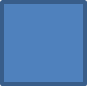 Е
У
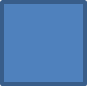 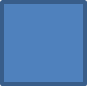 Ы
Н
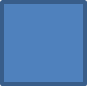 Х
К
И
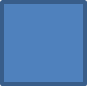 Е
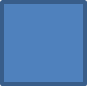 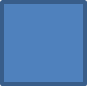 Между двух светил
В середине я один
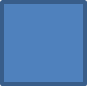 Г
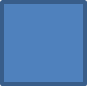 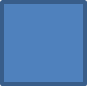 Л
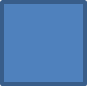 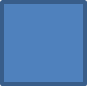 А
У
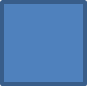 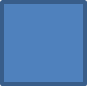 З
Х
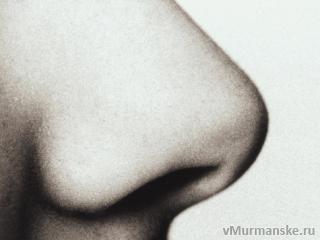 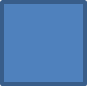 А
Е
Н
О
Я
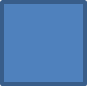 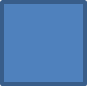 С
З
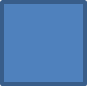 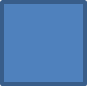 О
Л
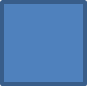 З
Р
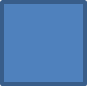 Е
У
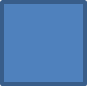 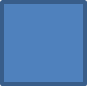 Ы
С
Н
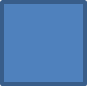 Х
К
И
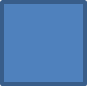 Е
О
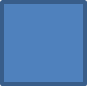 Б
Нос – это орган …
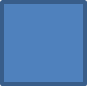 О
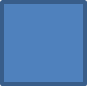 Г
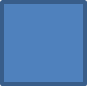 Н
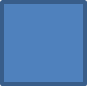 Л
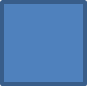 Я
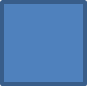 А
У
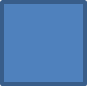 Н
З
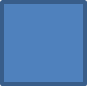 Х
И
А
Е
Н
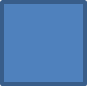 О
Я
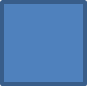 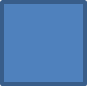 С
З
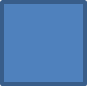 Е
О
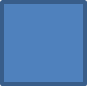 Л
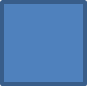 З
Р
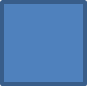 Е
У
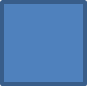 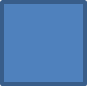 Ы
С
Н
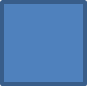 Х
К
И
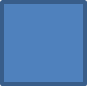 Е
О
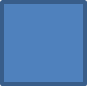 Б
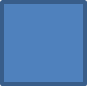 О
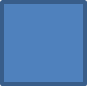 Г
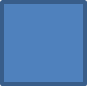 Н
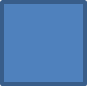 Л
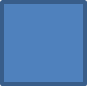 ?
Я
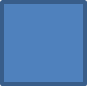 А
У
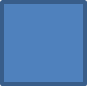 Н
З
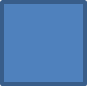 Х
И
А
Е
Н
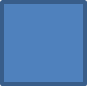 О
Я
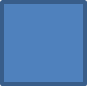 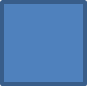 С
З
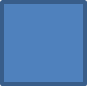 Е
О
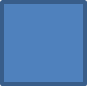 Л
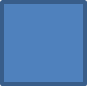 З
Р
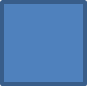 Е
У
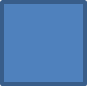 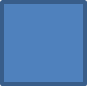 Ы
С
Н
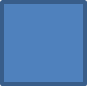 Х
К
И
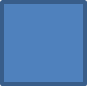 Е
Осязание
Что такое осязание?
Что является органом осязания?
Какие чувства мы испытываем при помощи осязания?
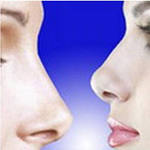 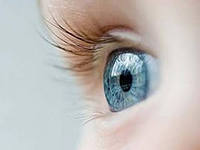 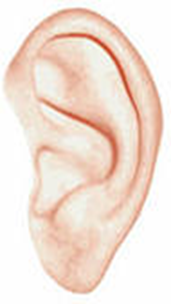 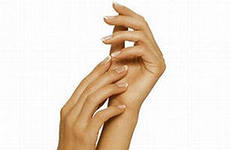 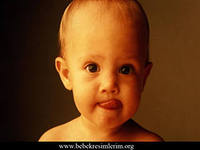 кожа
тёплый
колючий
твёрдый
холодный
мягкий
Кожа – 
           орган осязания.
 


   Её чувствительность заключается в том, что мы распознаём предмет, к которому прикасаемся.
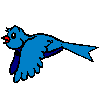 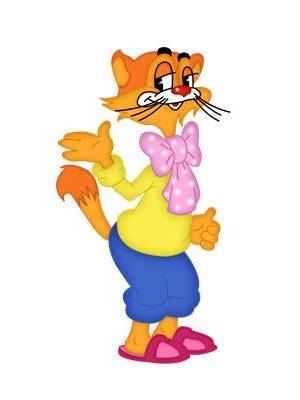 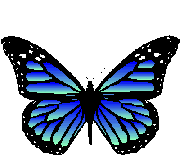 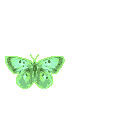 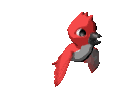 Ребята, берегите зрение!
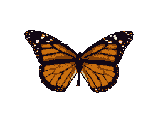 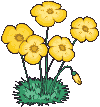 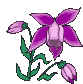 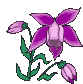 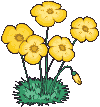 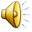 Работа с текстом
Прочитайте текст
Выделите главное, интересное
Советы доктора Айболита
- мыть руки с мылом
- беречь кожу от солнца
- беречь кожу от мороза
Человек познаёт окружающий мир
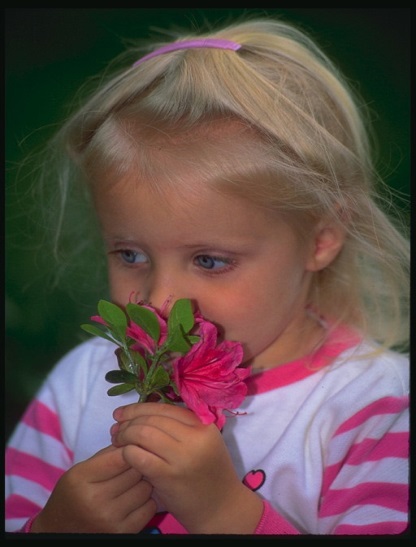 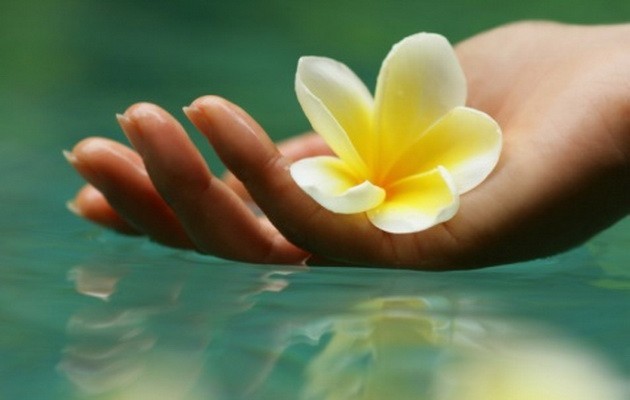 Домашнее задание:
1-й уровень
Прочитать учебник с.6 
(знать названия органов чувств)
2-й уровень
Работа в тетради с.7 у.14 
(записать какую информацию передают разные органы чувств)
Творческое задание:
С.31 составить памятку для своих близких «Как сохранить здоровыми органы чувств»
Закончи предложение: